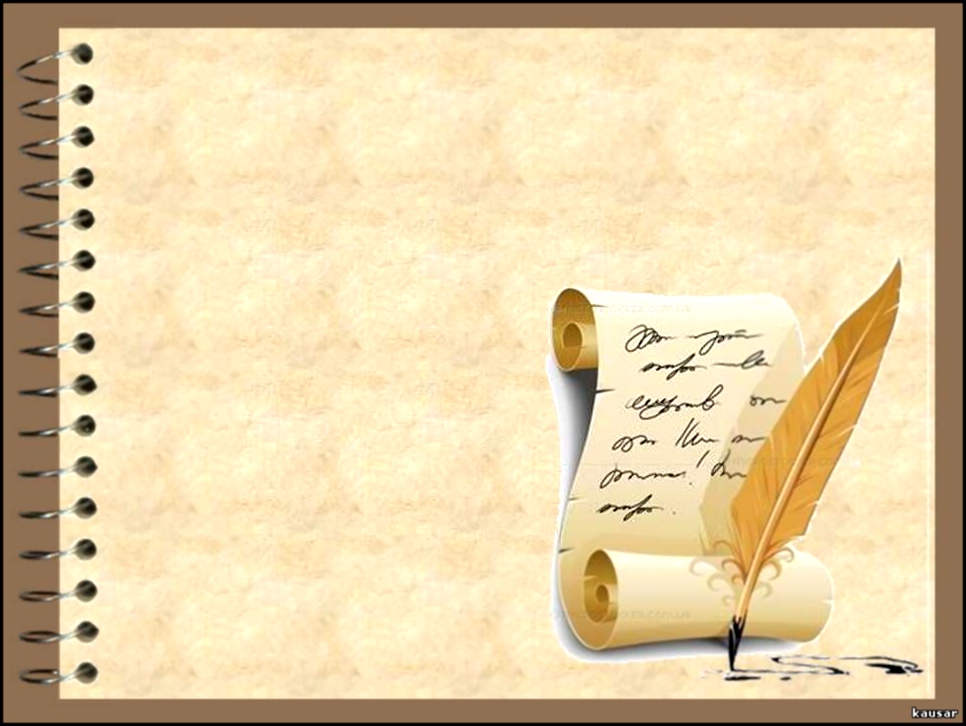 Муниципальное казенное дошкольное образовательное учреждение
«Детский сад № 10»  г. Пласта
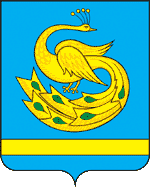 «Мой город – Пласт»
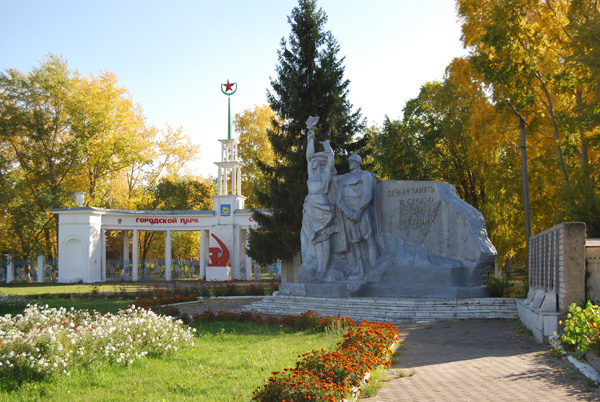 Составила Учитель-логопед  Федотова Ю.В., 2017 г.
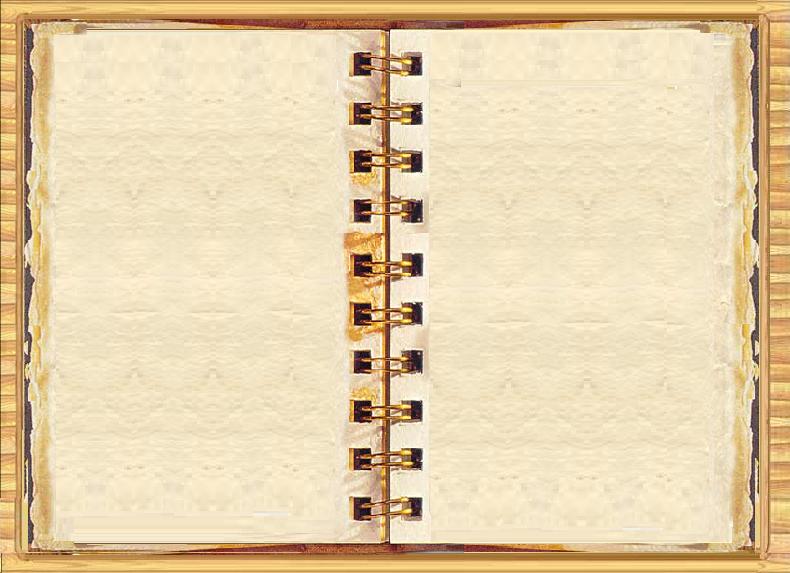 Цель: воспитание патриотических чувств и любви к родному городу, к своей малой родине и развитие познавательной активности детей старшего дошкольного возраста в изучении истории родного края.
Задачи:
Коррекционно-образовательные:
1.Уточнить и систематизировать знания детей о родном городе, его истории, достопримечательностях, улицах города. 
2.Расширить словарный запас детей:
- Предмет: площадь, улица, герб, памятник, монумент, бассейн, достопримечательность, церковь, мечеть, библиотека, стадион, спортзал, завод, фабрика;
- Признаки: красивый, большой, широкая, узкая, кирпичный, панельный, зеленый, высокий;
- Действия: любоваться, беречь, любить, заботиться, изучать, работать, ухаживать, строить, помнить, гулять.
3.Совершенствовать грамматический строй речи:
-  формировать умение правильно строить предложение;
-  отвечать полным предложением;
согласовывать слова в предложениях в роде, числе, падеже.
Коррекционно-развивающие:
Развивать диалогическую речь;
Слуховое и зрительное внимание;
Учить думать, размышлять и рассуждать на заданную тему.
Коррекционно-воспитательные:
1.Воспитывать любовь к родному городу, его жителям, желание заботиться о городе, поддерживать чистоту и порядок;
2. Воспитывать доброжелательность, умение работать самостоятельно и в коллективе.
Образовательные области:
Социально-коммуникативное развитие, художественно-эстетическое развитие, речевое развитие, физическое развитие, познавательное развитие.

Предварительная работа.
1.Целевые прогулки по близлежащим улицам, по парку, к монументам.
2.Беседы о названиях улиц.
3.Беседы о профессиях родителей.
4.Рассматривание фотографий «Улицы родного города», «Памятники родного города», «Достопримечательности  Пласта. Обсуждение.
5.Беседа о домашних адресах.
6.Игра «Путешествие по родному городу».
7.Игра «Узнай, где я нахожусь»
8.Чтение и разучивание стихов, пословиц.
Оборудование.
Слайды с фотографиями города Пласта, с достопримечательностями и памятниками, стихотворения и рассказы о городе Пласте, символика города, карта, мяч, ваза с цветами.
Ход НОД:
« Малая родина все равно большая, ведь она единственная» Ж. Ренар.
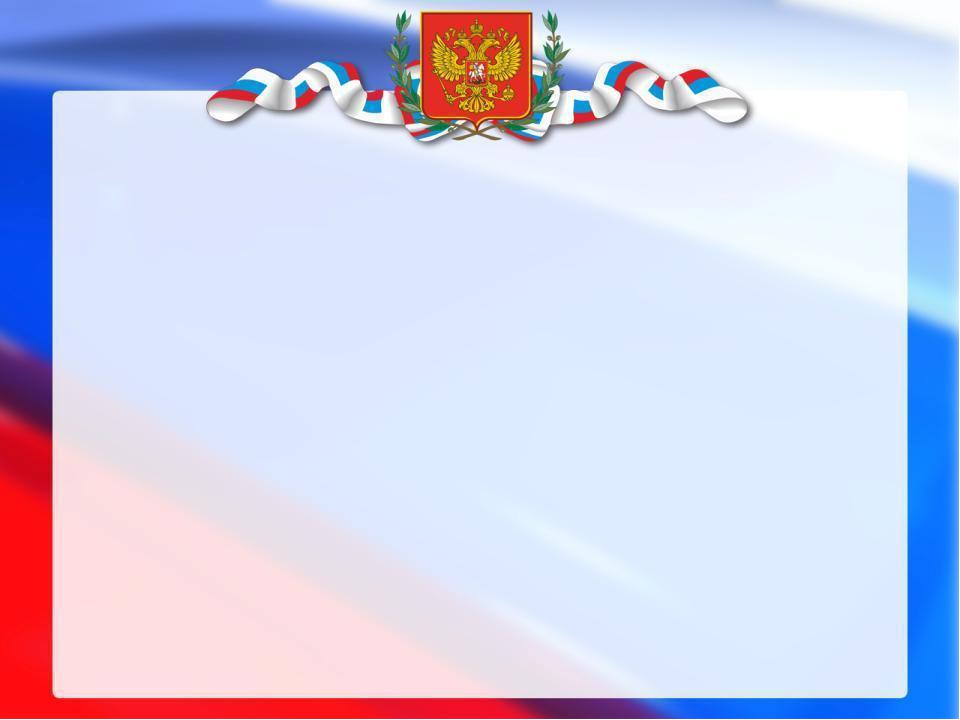 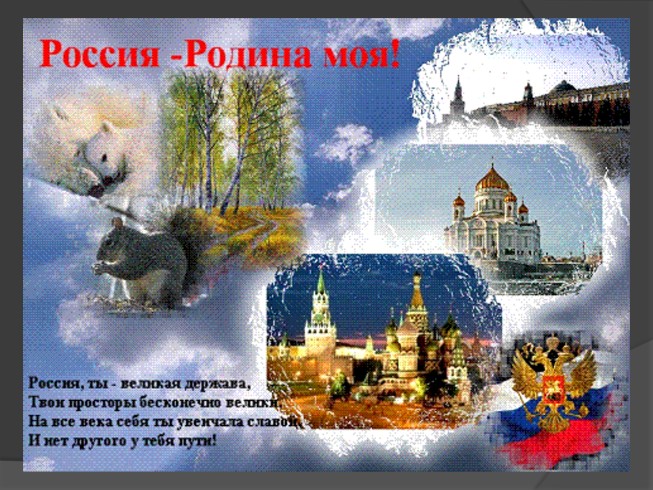 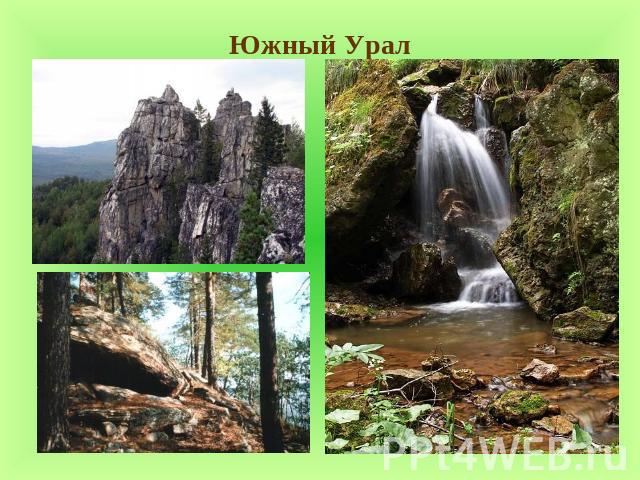 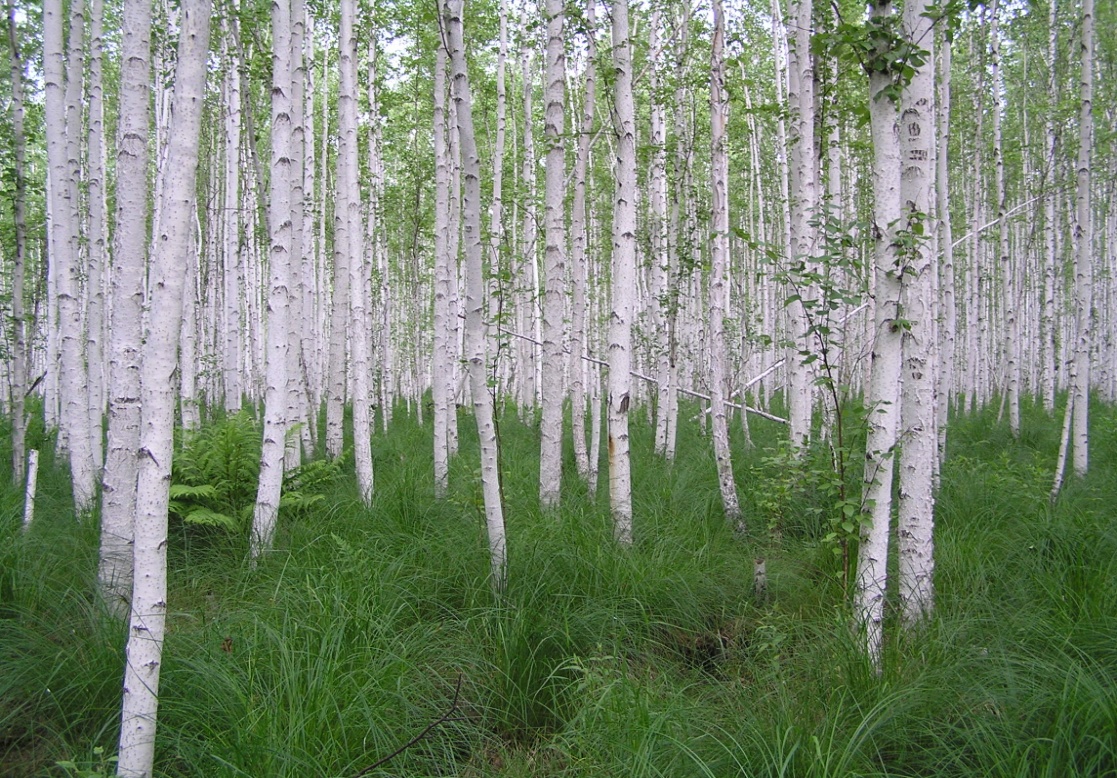 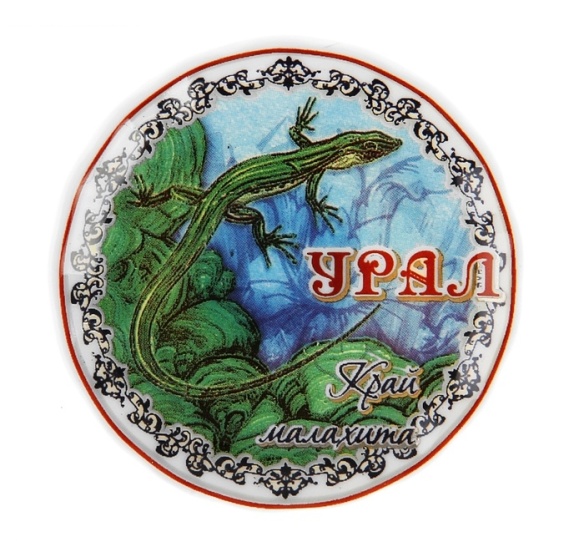 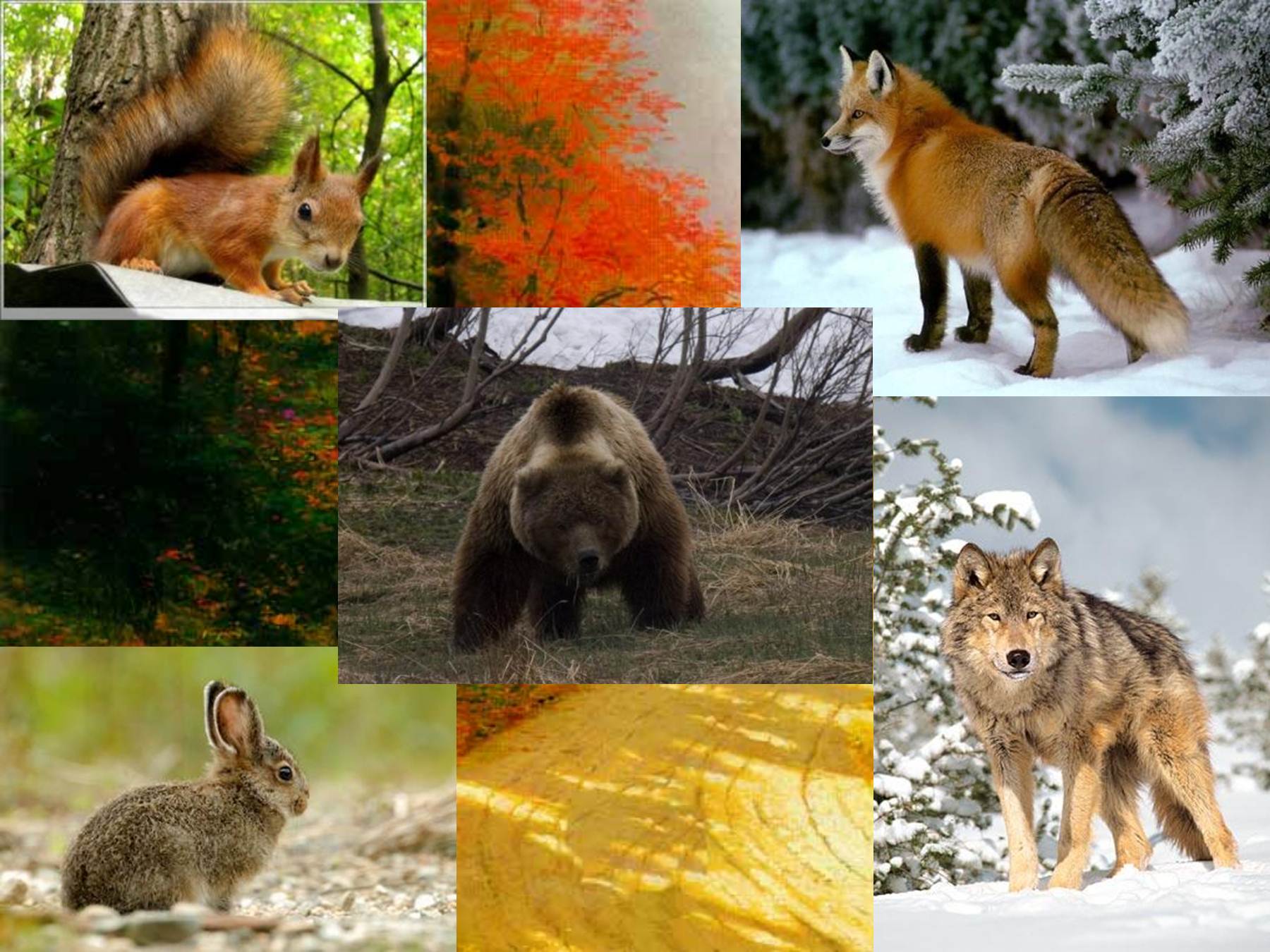 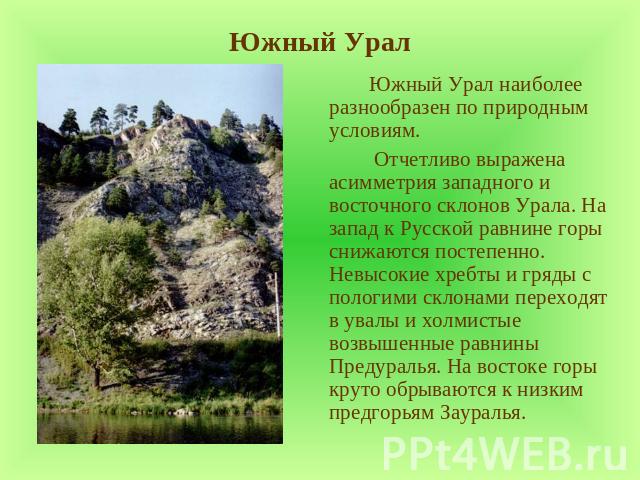 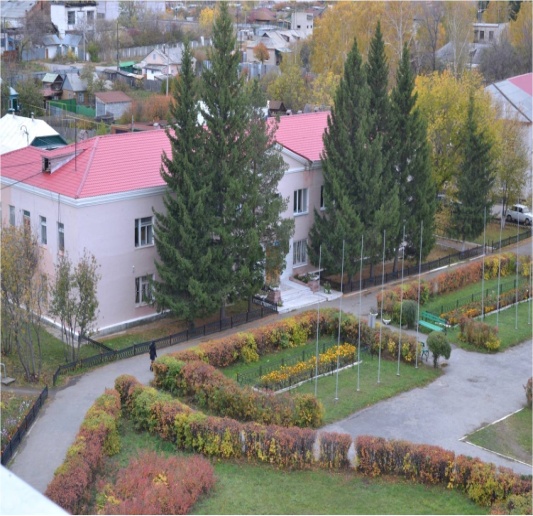 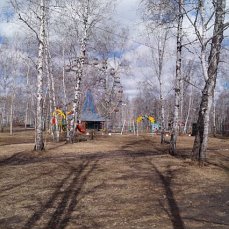 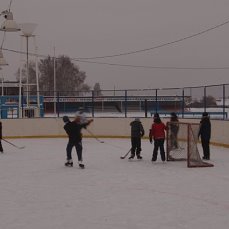 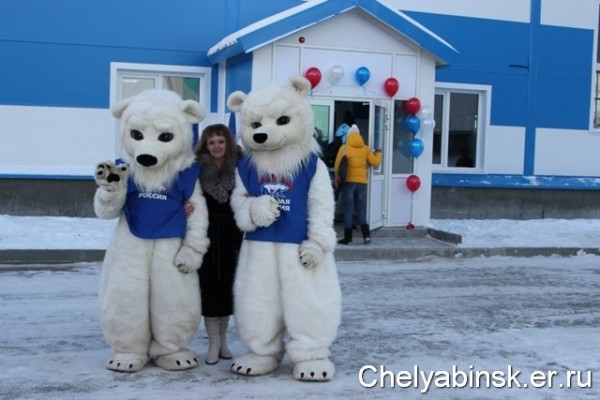 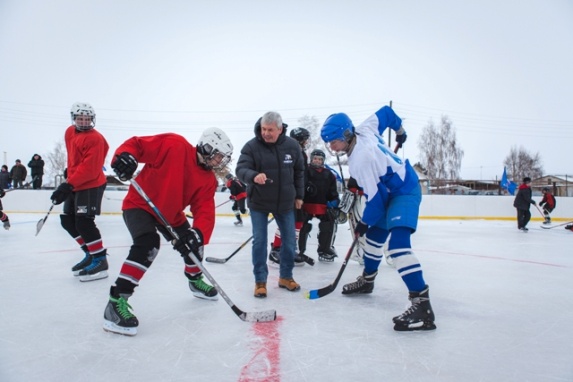 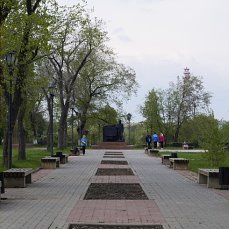 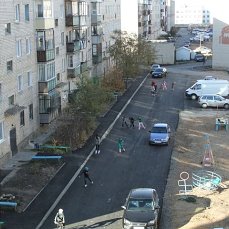 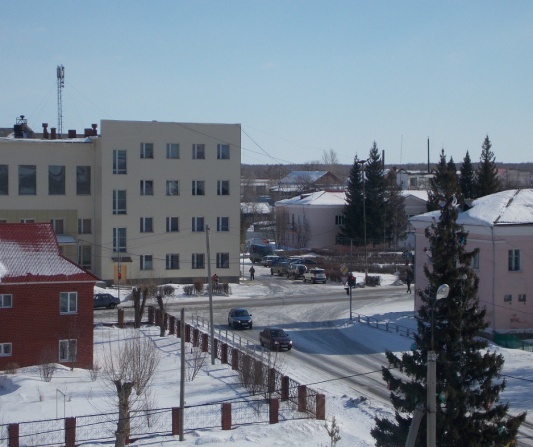 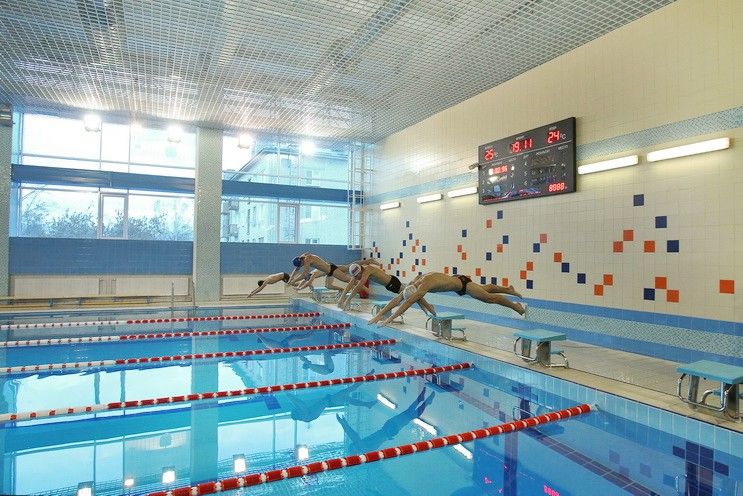 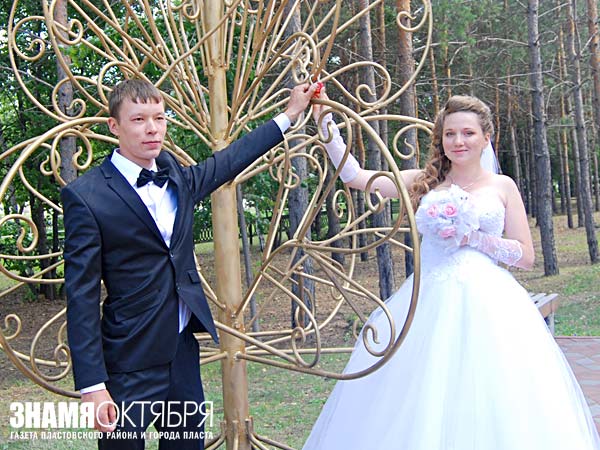 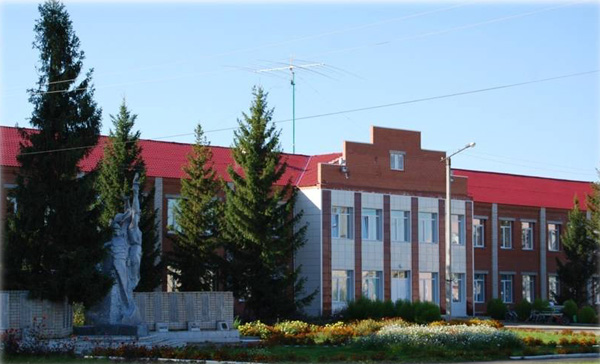 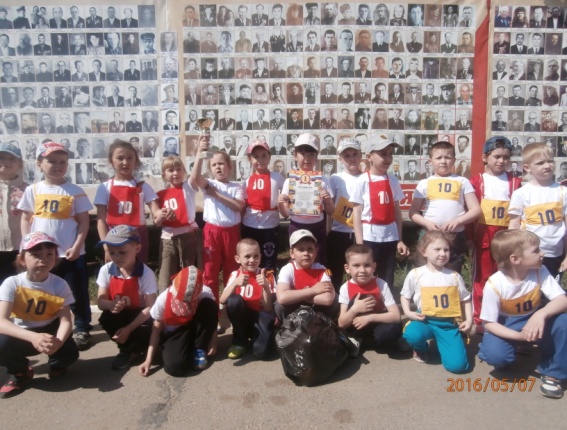 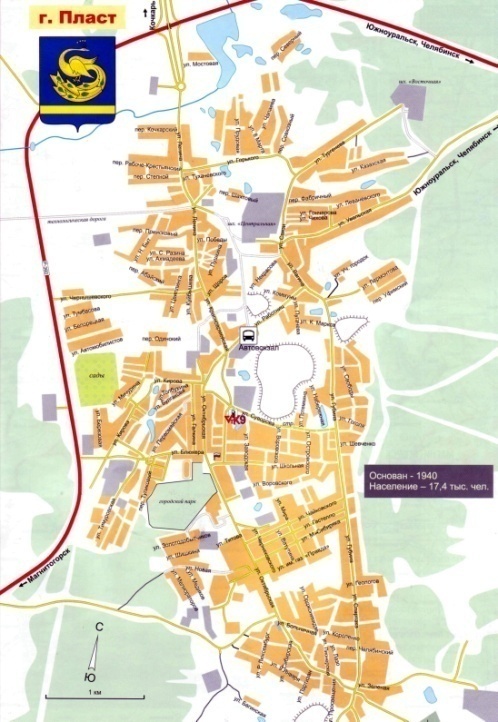 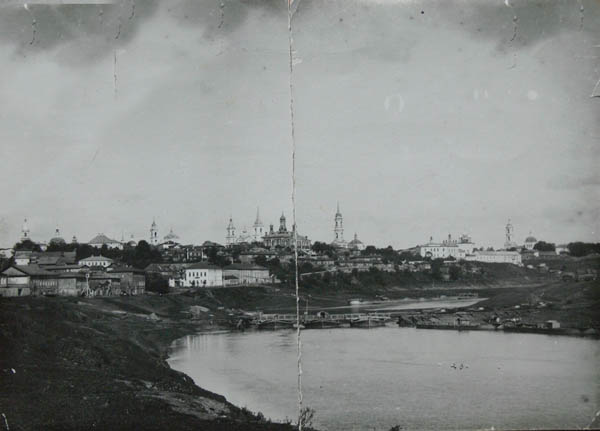 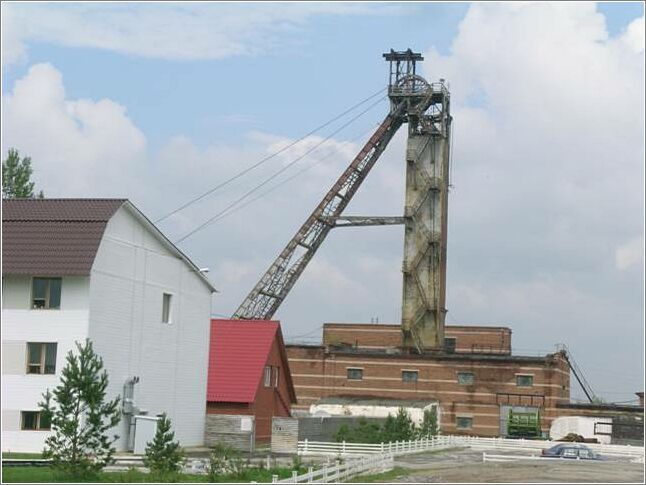 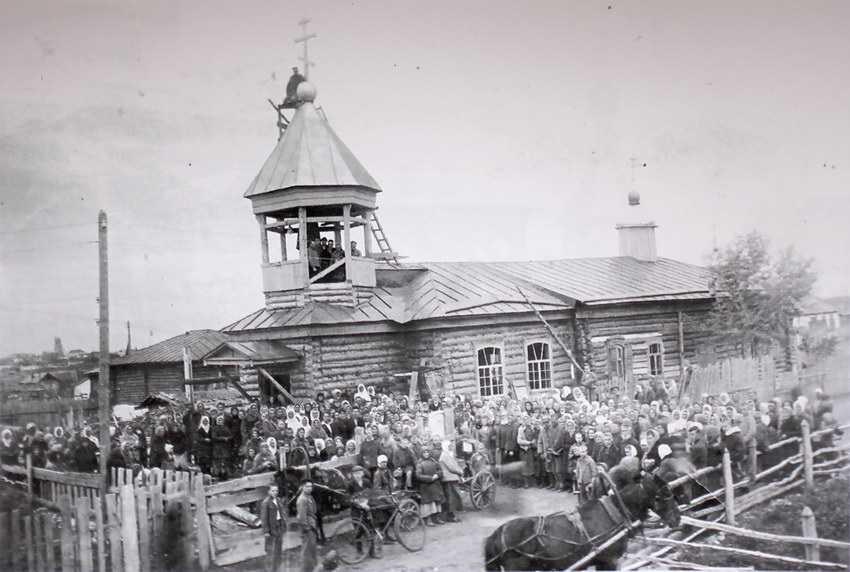 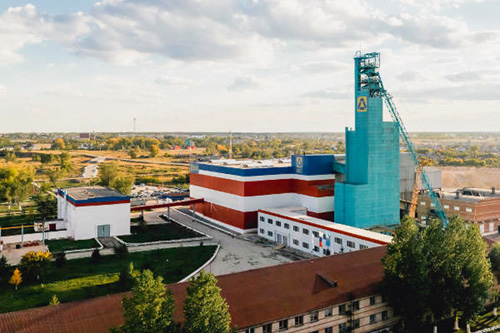 История
Пласта
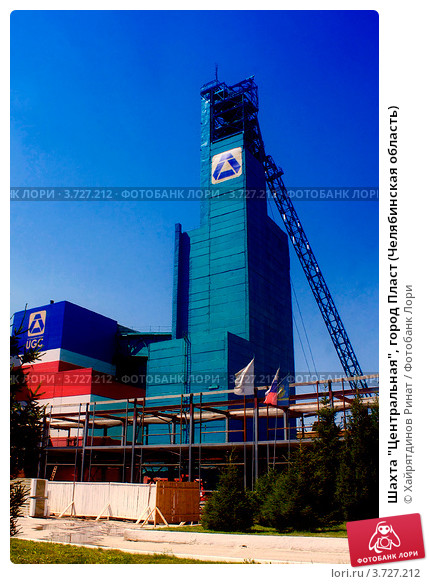 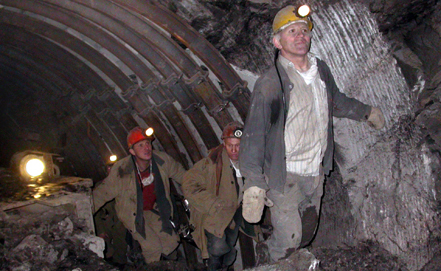 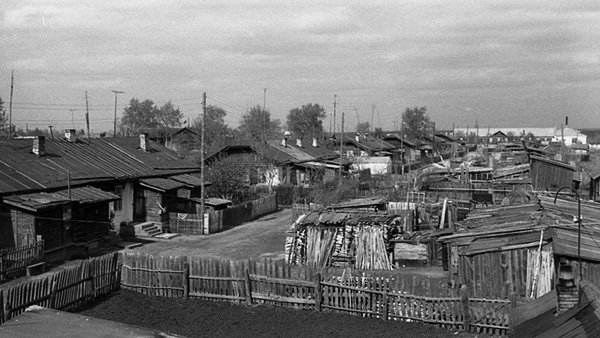 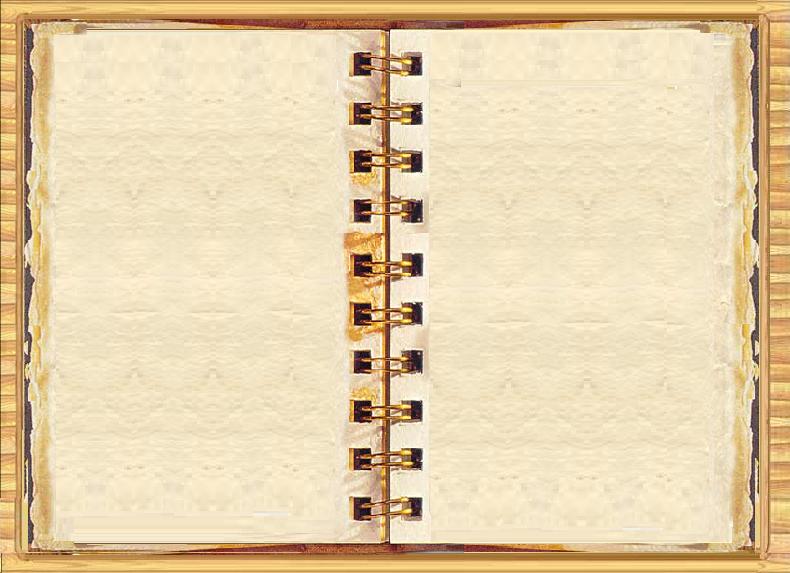 Символика города Пласта
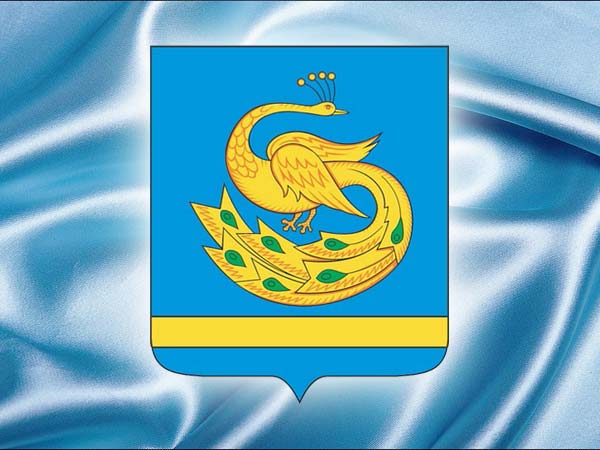 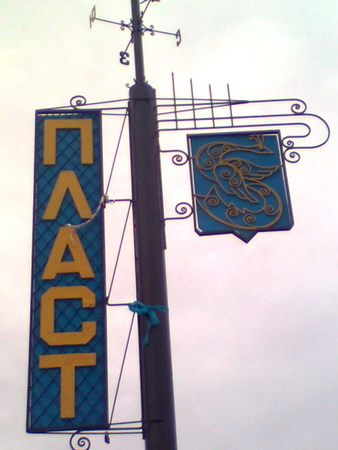 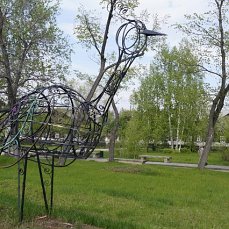 Улицы города Пласта
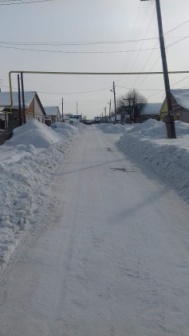 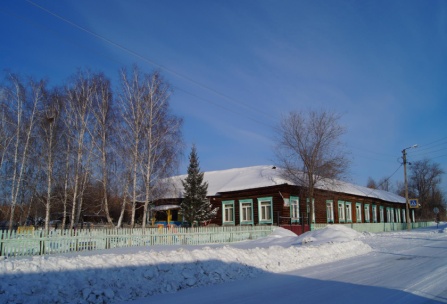 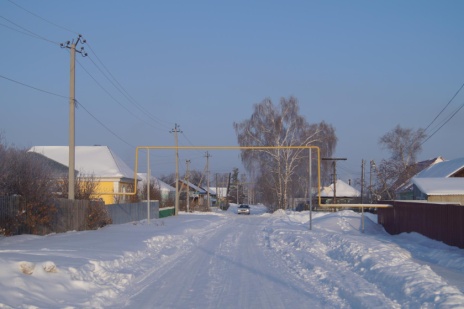 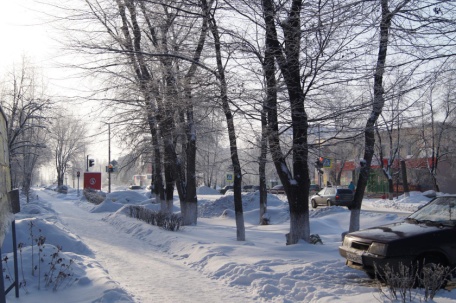 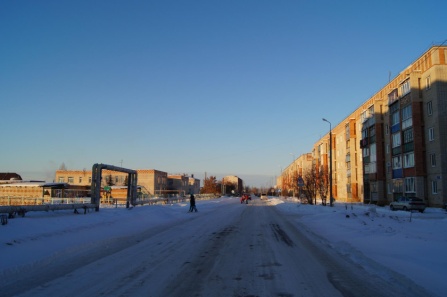 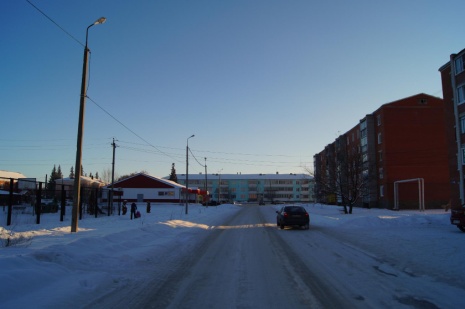 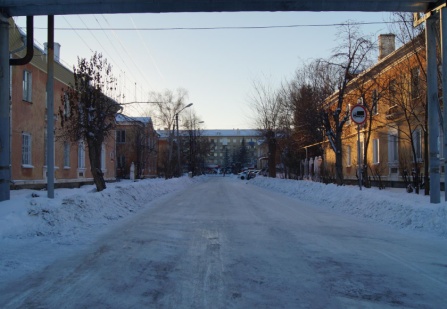 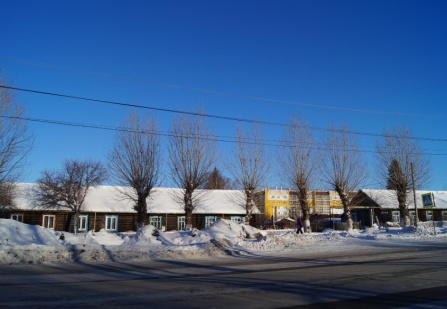 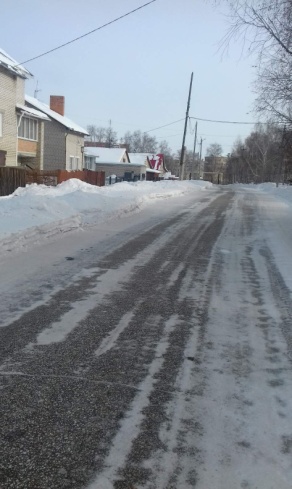 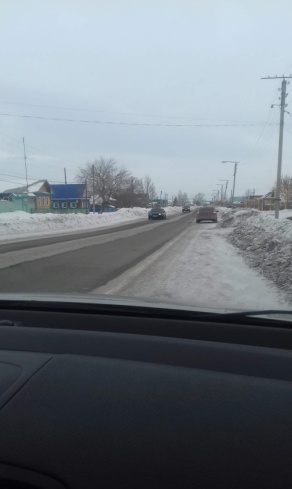 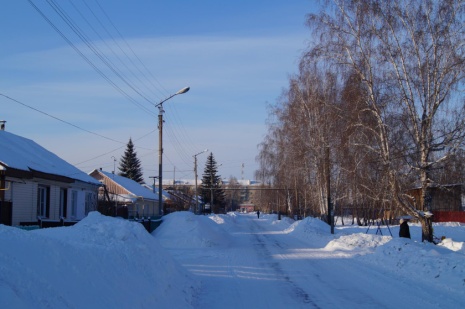 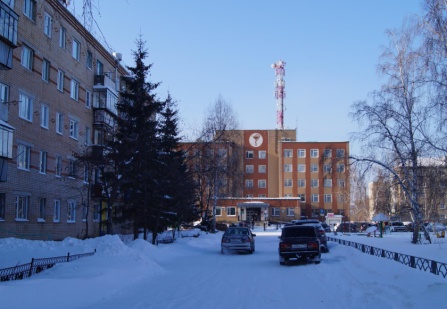 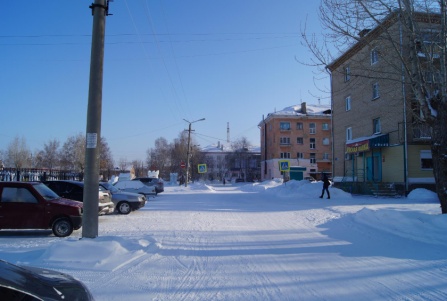 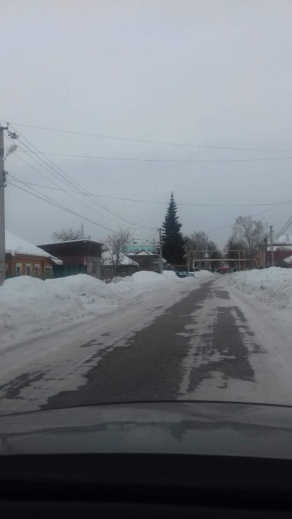 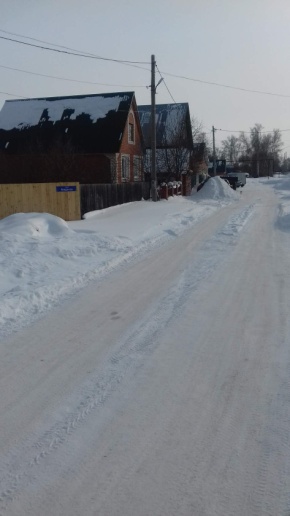 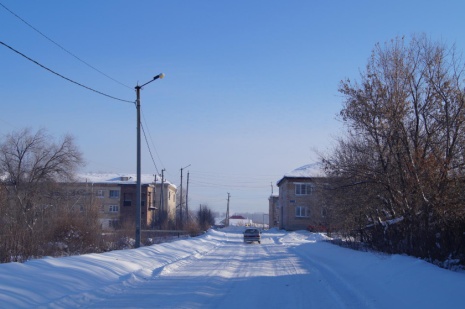 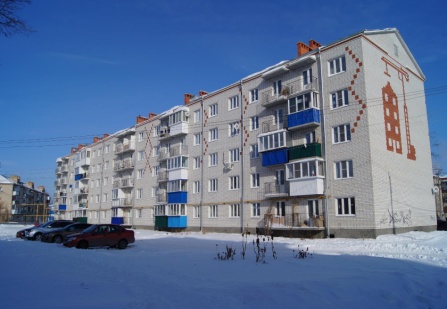 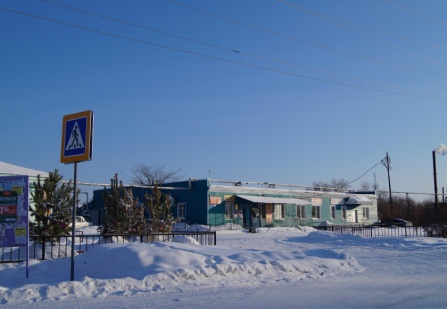 Памятники  нашего  города
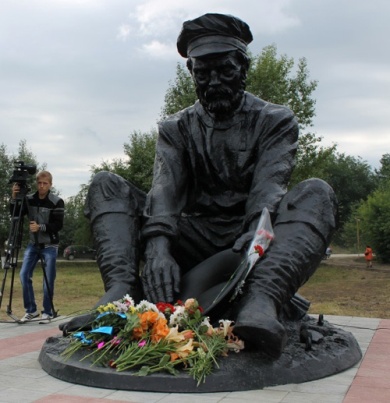 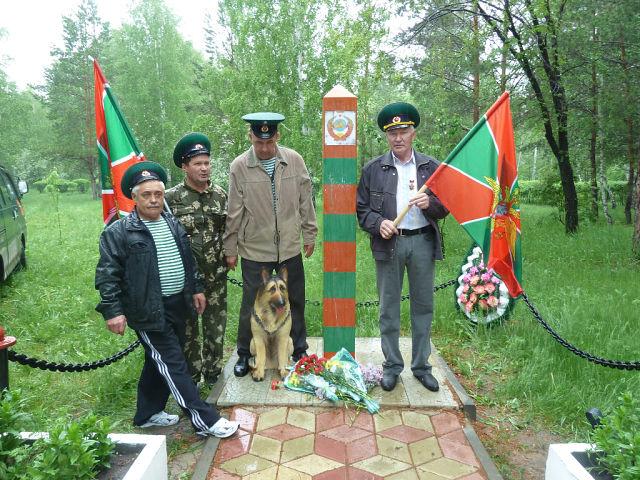 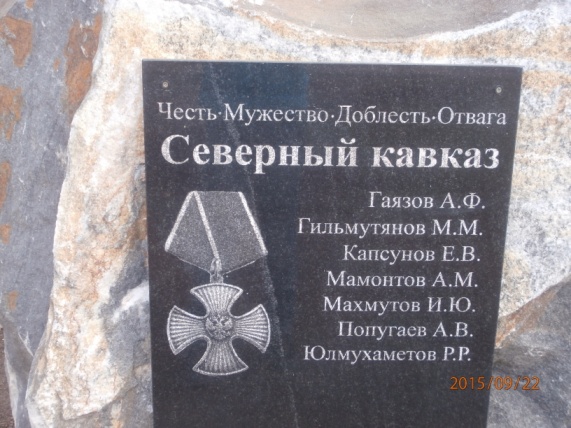 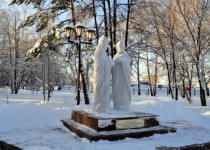 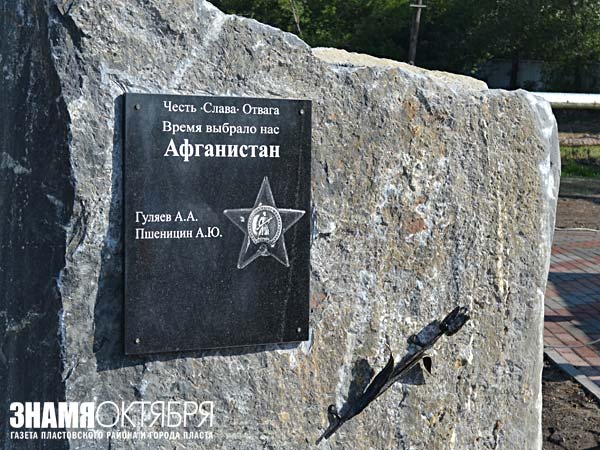 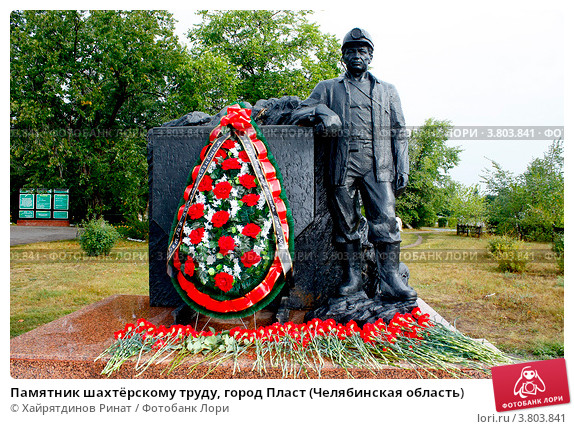 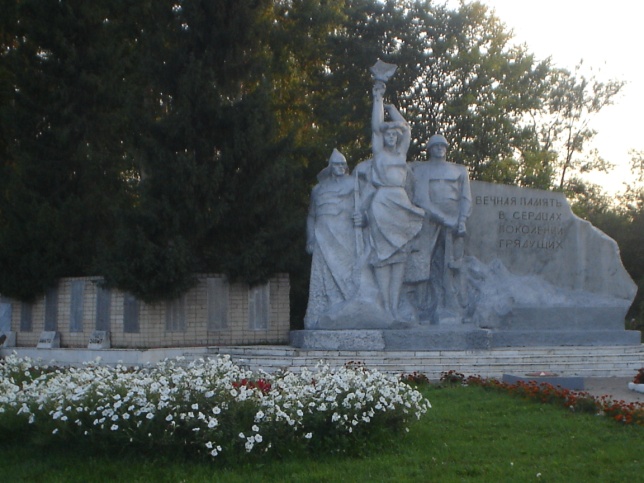 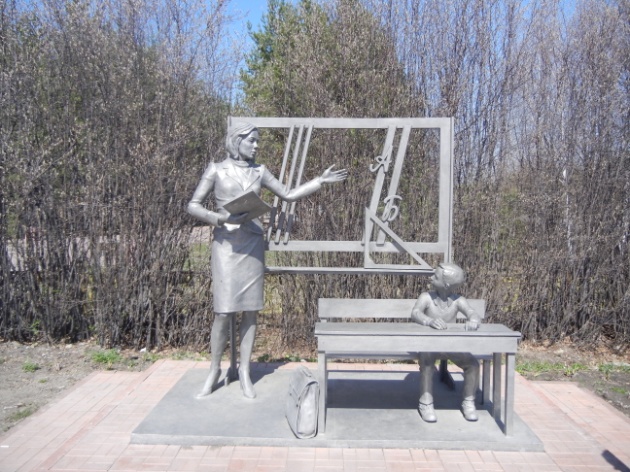 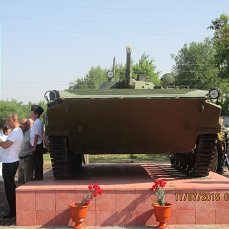 Достопримечательности города
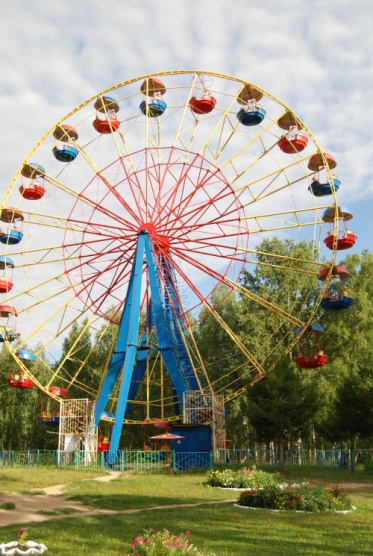 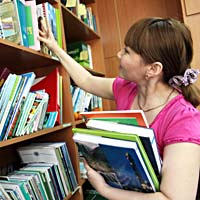 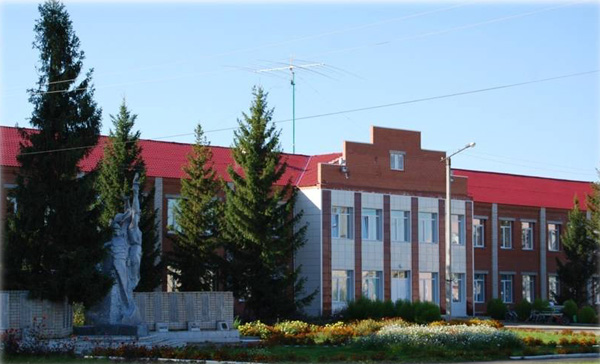 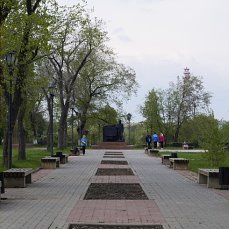 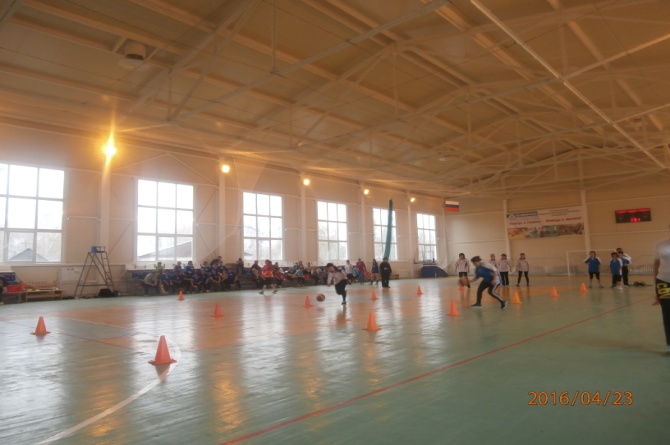 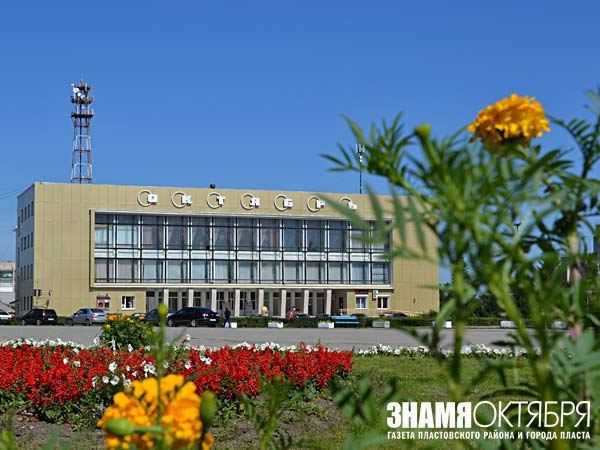 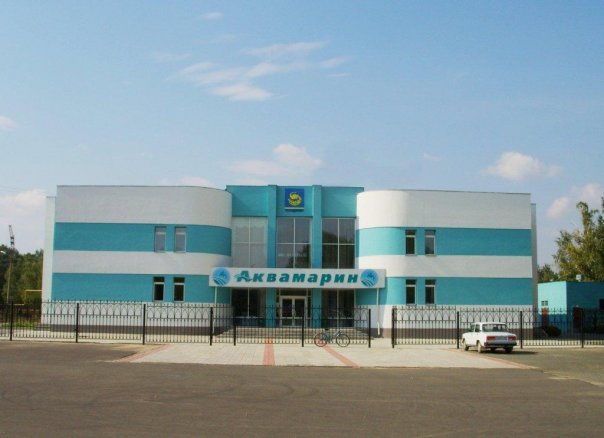 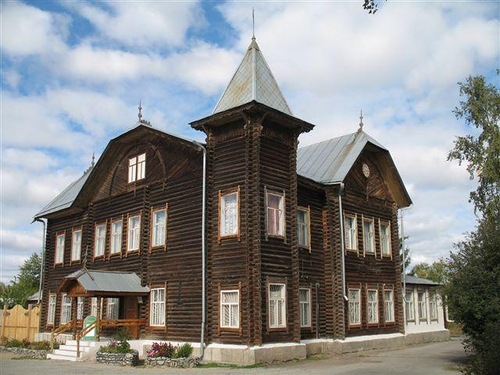 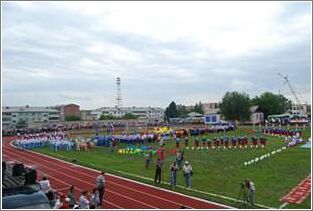 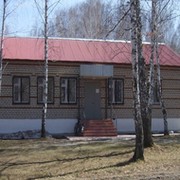 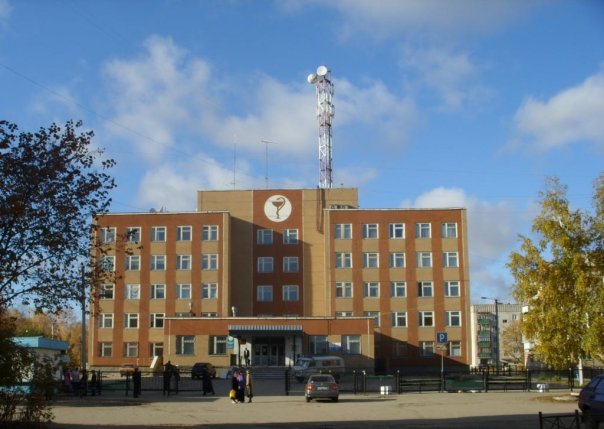 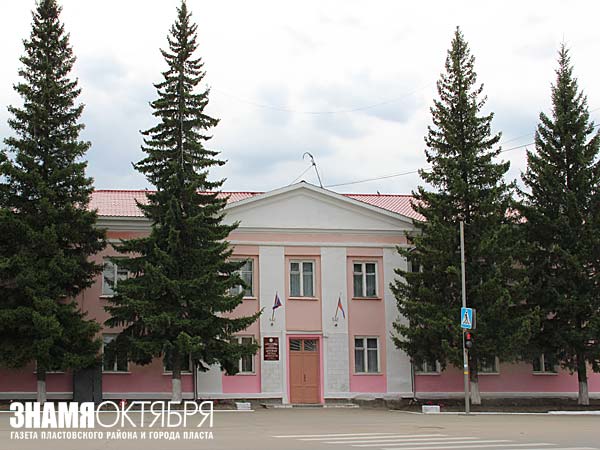 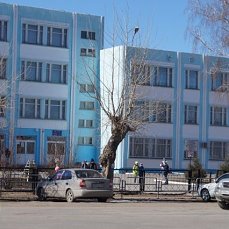 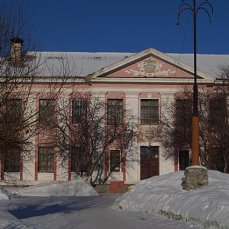 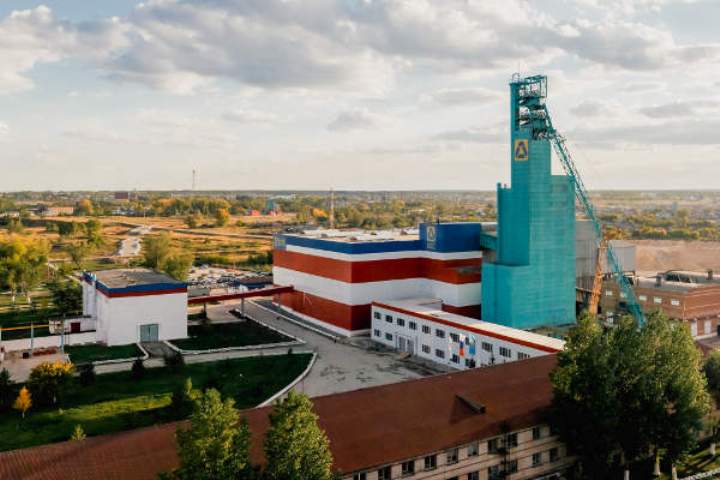 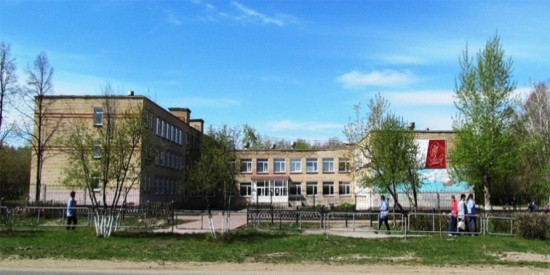 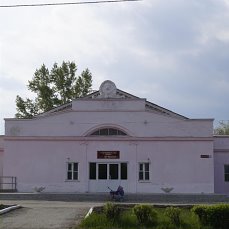 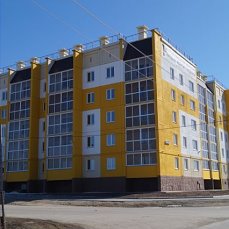 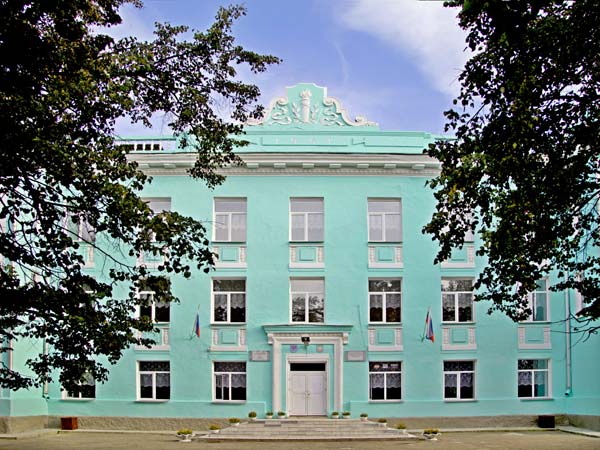 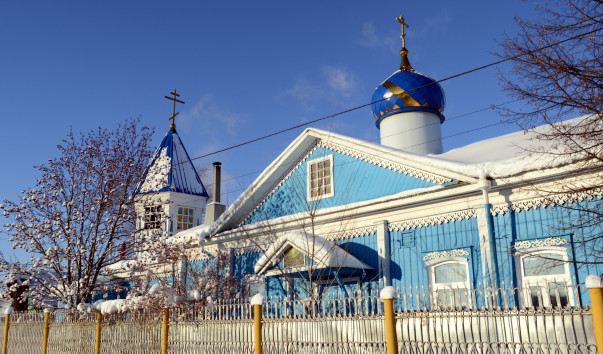 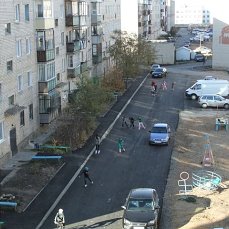 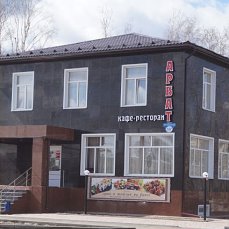 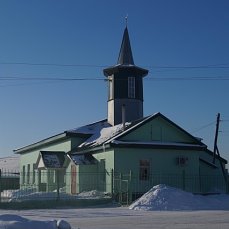 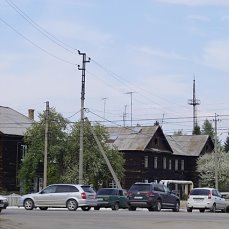 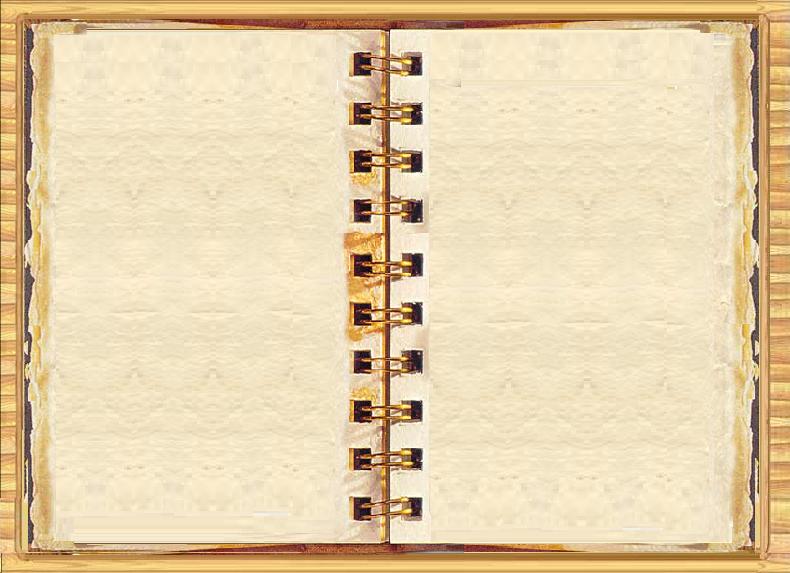 Дома бывают разные
Высокие и низкие
Далекие и близкие,
Панельные, кирпичные
Вроде бы обычные.
Домашние, лечебные,
Торговые, учебные,
Театры и жилье-
Красивые такие-
Полезные, прекрасные
Дома бывают разные.
Ирина Новакова

Из  маленьких селений  на Урале,Где добывали золото в поту,Образовался город – Пласт  назвали.Он воплотил старателей  мечтуО жизни, обеспеченной,  счастливой,Чтобы в домах уютно и тепло…Народ  здесь оседал  трудолюбивый,Хоть  многих уже время  унесло...Но продолжают жить их дети, внуки…Спускаются под землю за рудой,Дома возводят золотые руки,В мечтах летят за яркою звездой.За семьдесят пять лет преобразился, На  золотом пласту расцвёл  наш  Пласт.Приезжим  город  тоже полюбился…Ведь не иссяк здесь доброты запас.Здесь всех с улыбкой, радостно  встречают…Гостеприимный в городе  народ!А пироги  пекут  какие  – к чаю!А в праздник – песни, танцы, хоровод!Люблю я этот город,  незаметныйСреди высоких сосен, средь берёз!Он  в трудные минуты дарит свет мне,И  душу согревает в злой   мороз!
«Всякому мила своя сторона».
«Русский человек без родины не живет».
«Родная сторона - мать родная, чужая сторона - мачеха».
«Малая родина - милая родина».
«Каждому свой край сладок».
«На родной стороне и камешек знаком».
«Родина краше солнца, дороже золота».
«Родная землица и во сне снится».
«Своя земля и в горсти мила».
«Нет в мире краше Родины нашей».
«Всякая птица свое гнездо любит».
«Где кто родился, там и пригодился».